BÀI 14: THỰC HÀNH XÁC ĐỊNH KHỐI LƯỢNG RIÊNG
Xác Định Khối Lượng Riêng Bằng Thực Nghiệm
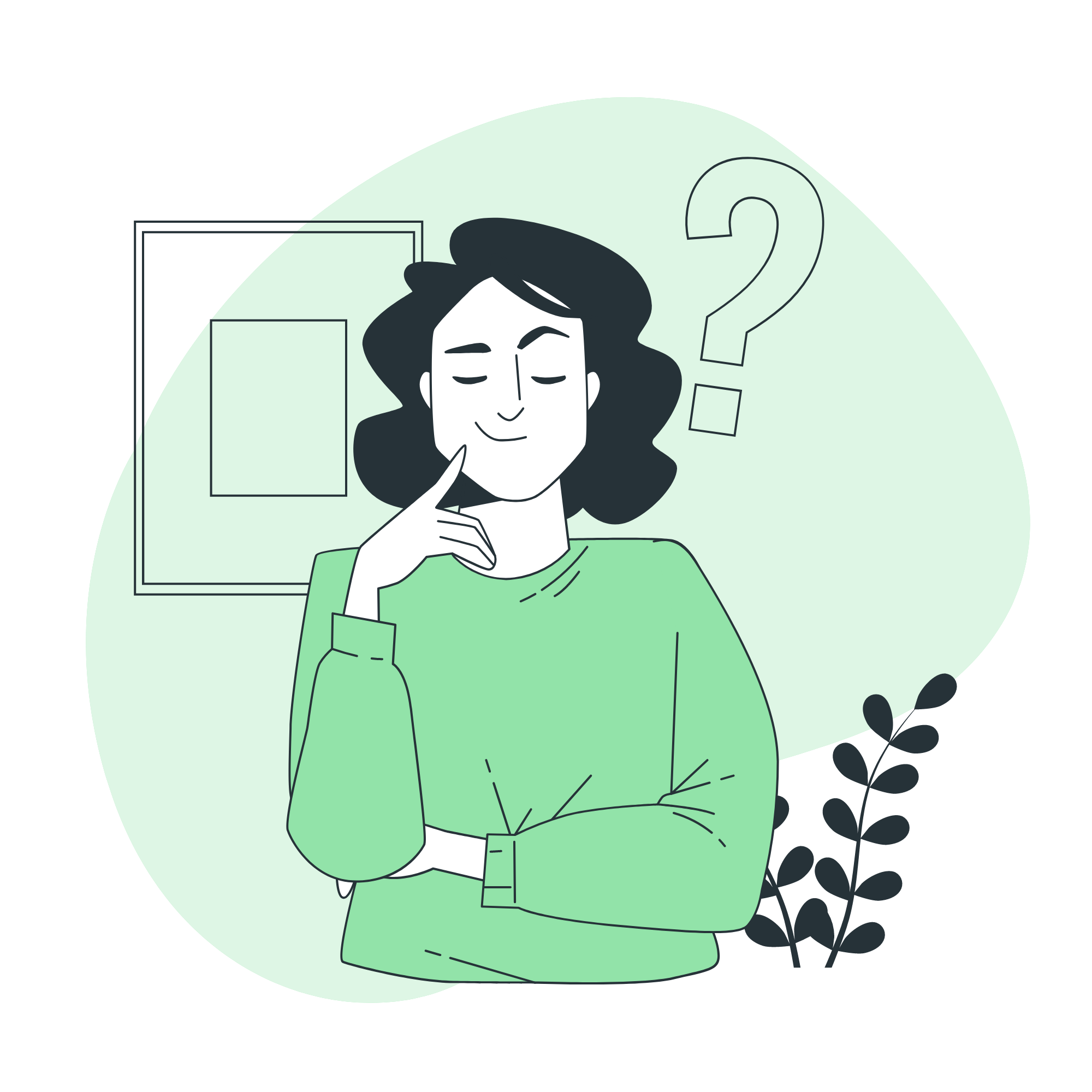 Đề xuất cách xác định khối lượng riêng của một khối hộp chữ nhật
I
Xác định khối lượng riêng của một khối hộp chữ nhật
Chuẩn bị
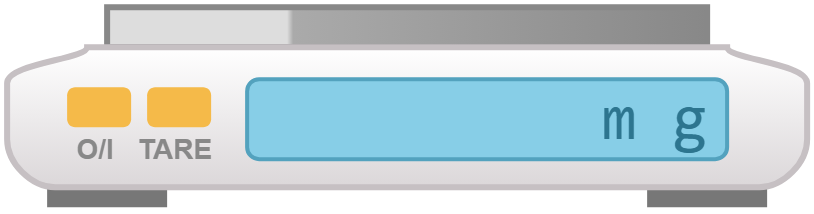 Cân điện tử
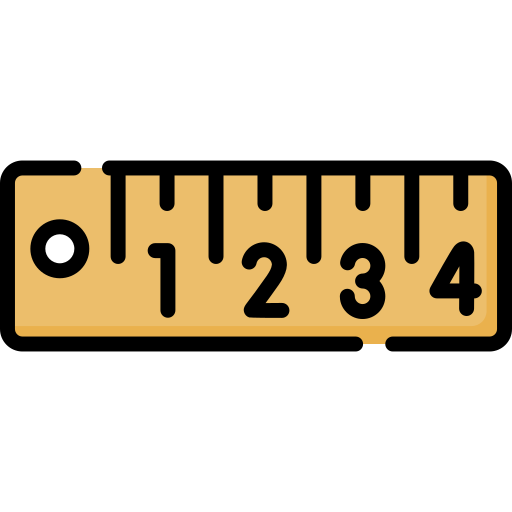 Thước đo độ dài
Khối gỗ hình hộp chữ nhật
Xác định khối lượng riêng của một khối hộp chữ nhật
I
Cách tiến hành
Bước 1:
Xác định thể tích khối hộp
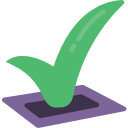 Dùng thước đo chiều dài a, chiều rộng b, chiều cao c
a
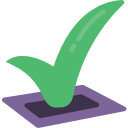 V = a.b.c
c
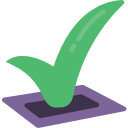 Đo 3 lần , ghi số liệu vào bảng 14.1, tính Vtb
Bước 2:
b
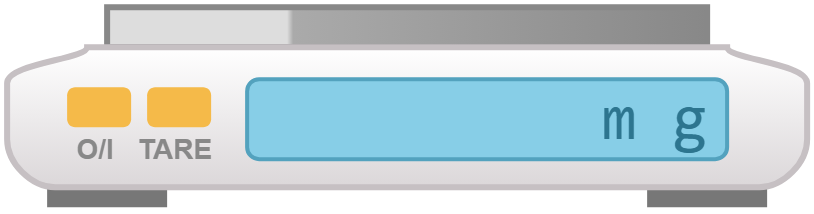 Cân khối lượng m của khối hộp
Đo 3 lần , ghi số liệu vào bảng 14.1, tính mtb
Bước 3:
Xác định khối lượng riêng của một khối hộp chữ nhật
I
Kết quả
Bảng 14.1. Kết quả thí nghiệm xác định khối lượng riêng của khối gỗ hình chữ nhật
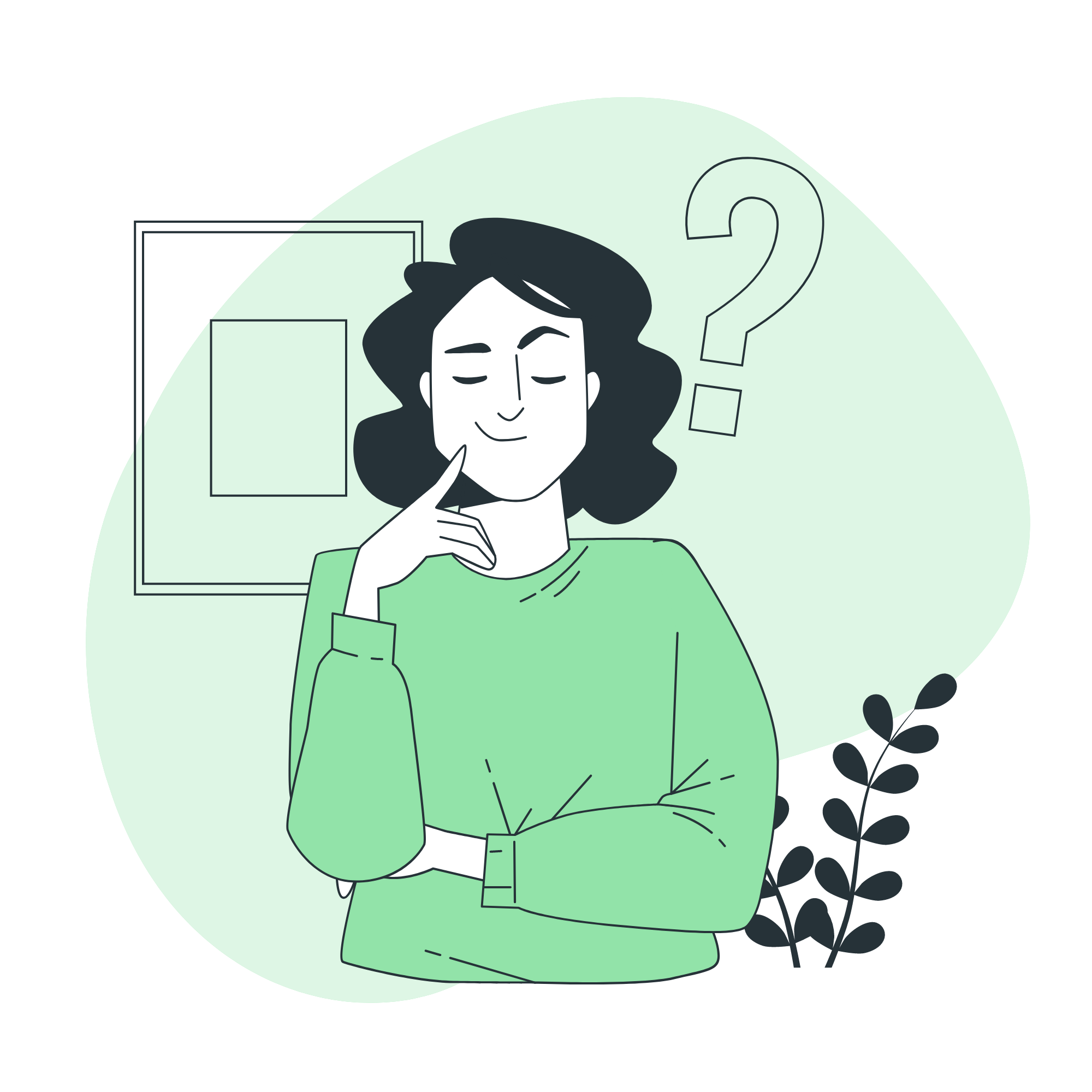 Đề xuất cách xác định khối lượng riêng của một chất lỏng
II
Xác định khối lượng riêng của một lượng chất lỏng
Chuẩn bị
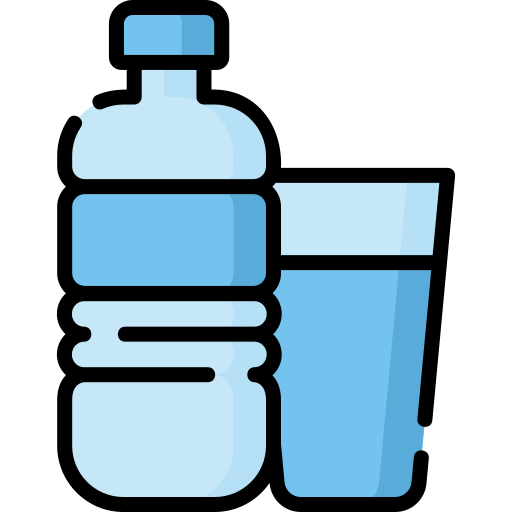 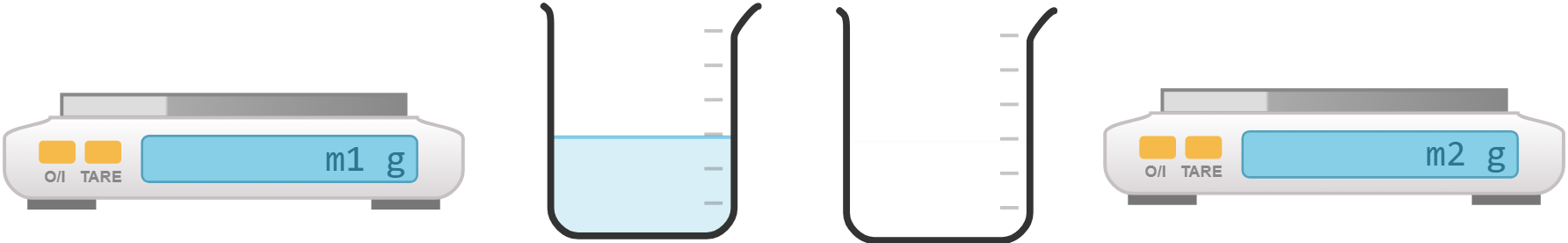 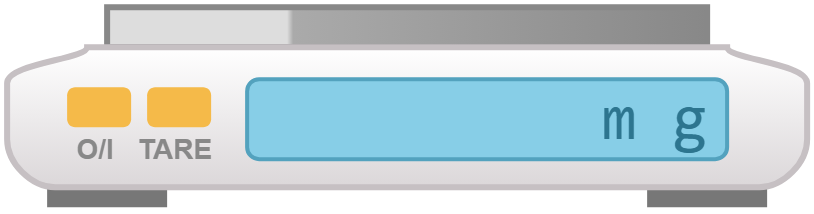 Cân điện tử
Ống đong
Nước sạch
Cốc thủy tinh
Xác định khối lượng riêng của một lượng chất lỏng
II
Cách tiến hành
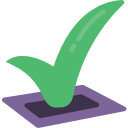 Xác định khối lượng m1 của ống đong
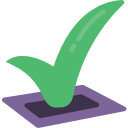 Thêm nước vào ống đong, xác định thể tích Vn nước trong cốc
Xác định khối lượng m2 của cốc và chất lỏng
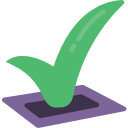 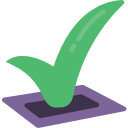 Khối lượng lượng chất lỏng: mn  = m2 – m1
V
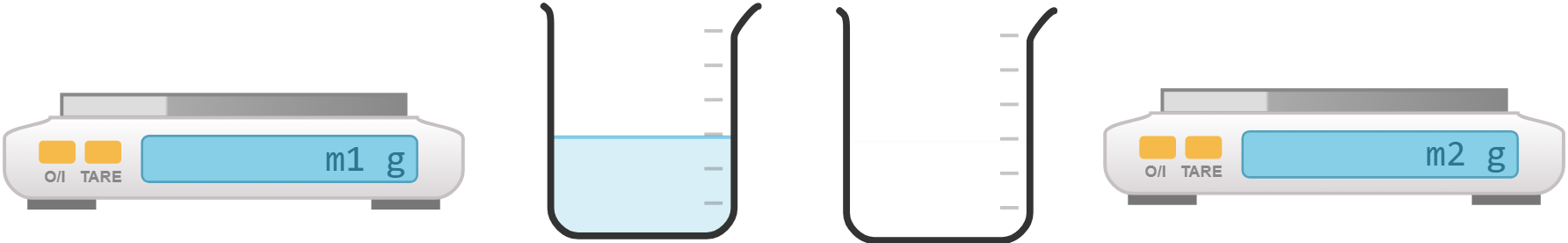 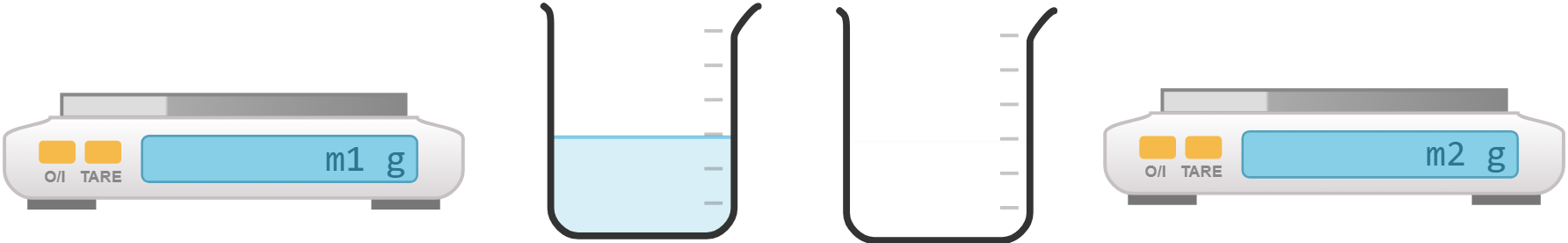 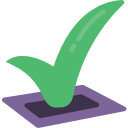 Lặp lại thí nghiệm 3 lần nữa, hoàn thành bảng 14.2
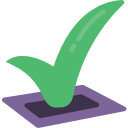 Xác định khối lượng riêng của một lượng chất lỏng
II
Kết quả
Bảng 14.2. Kết quả thí nghiệm xác định khối lượng riêng của một lượng nước
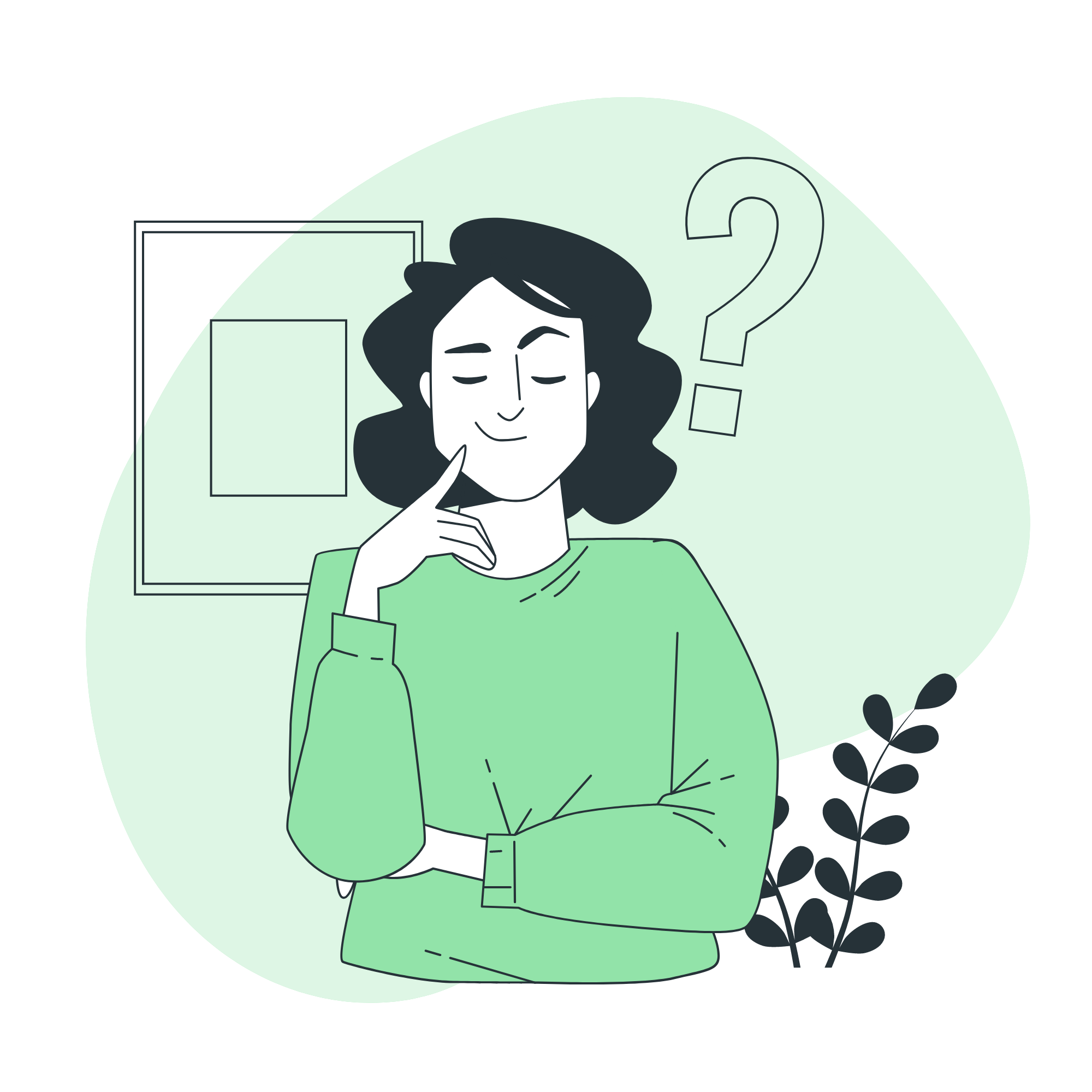 Đề xuất cách xác định khối lượng riêng của một vật có hình dạng bất kì
III
Xác định khối lượng riêng của một vật có hình dạng bất kì
Chuẩn bị
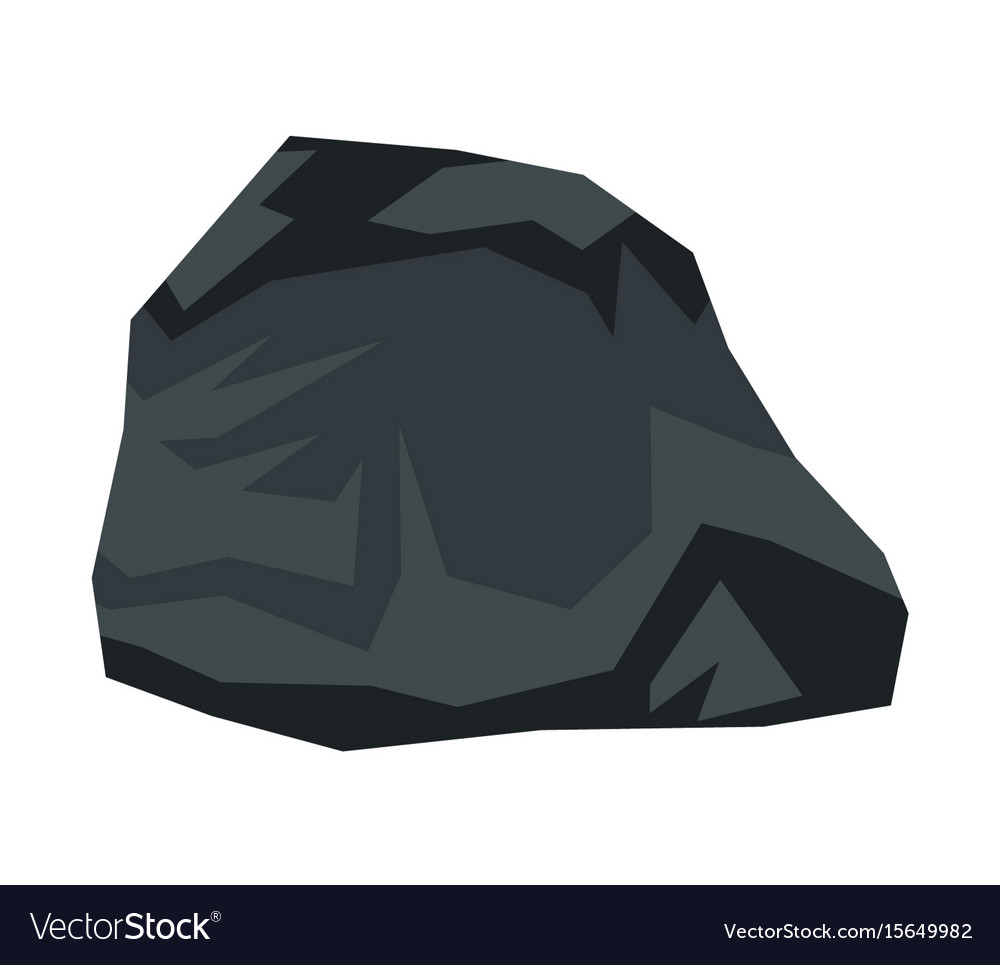 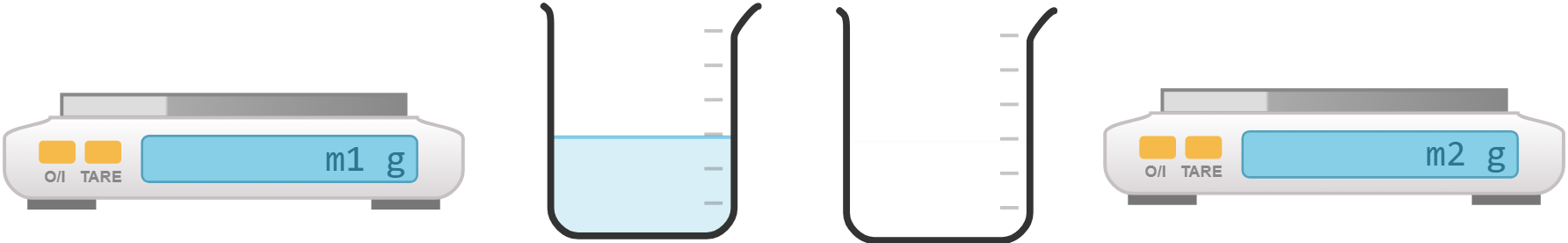 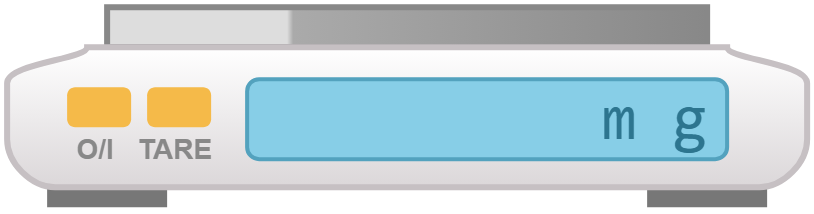 Cân điện tử
Ống đong
Hòn sỏi
Cốc thủy tinh
Xác định khối lượng riêng của một vật có hình dạng bất kì
III
Bước 1:
Xác định khối lượng ms của hòn sỏi
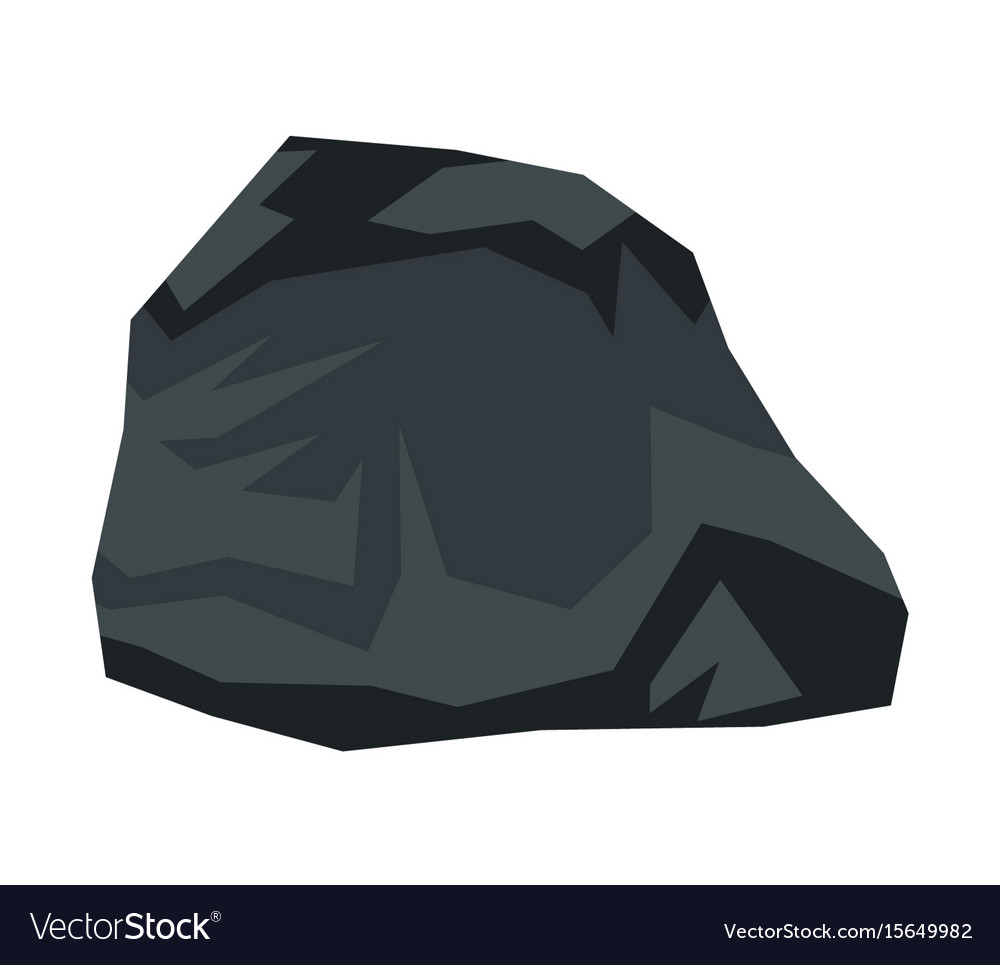 Bước 2:
Xác định thể tích của vật
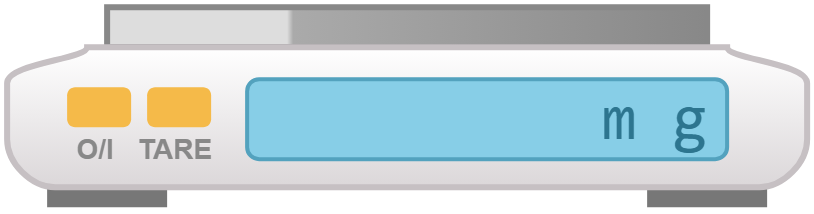 Đổ nước vào ống đong đọc giá trị V1
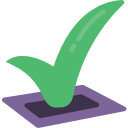 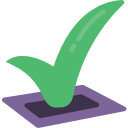 Nhúng ngập viên đá đọc giá trị V2
V2
V1
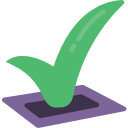 Tính Vsỏi = V2 – V1
Lặp lại thí nghiệm 3 lần, hoàn thành bảng 14.3
Bước 3:
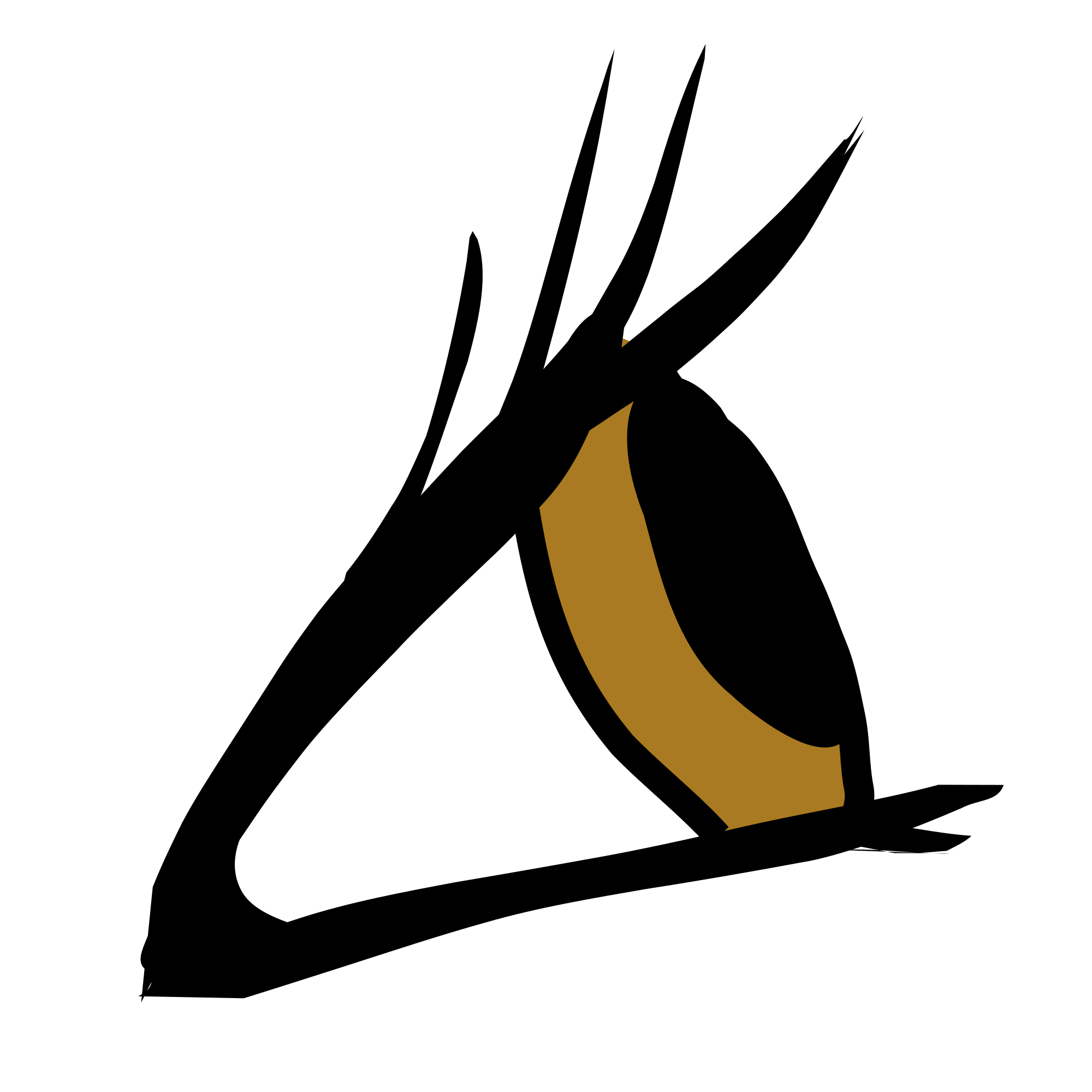 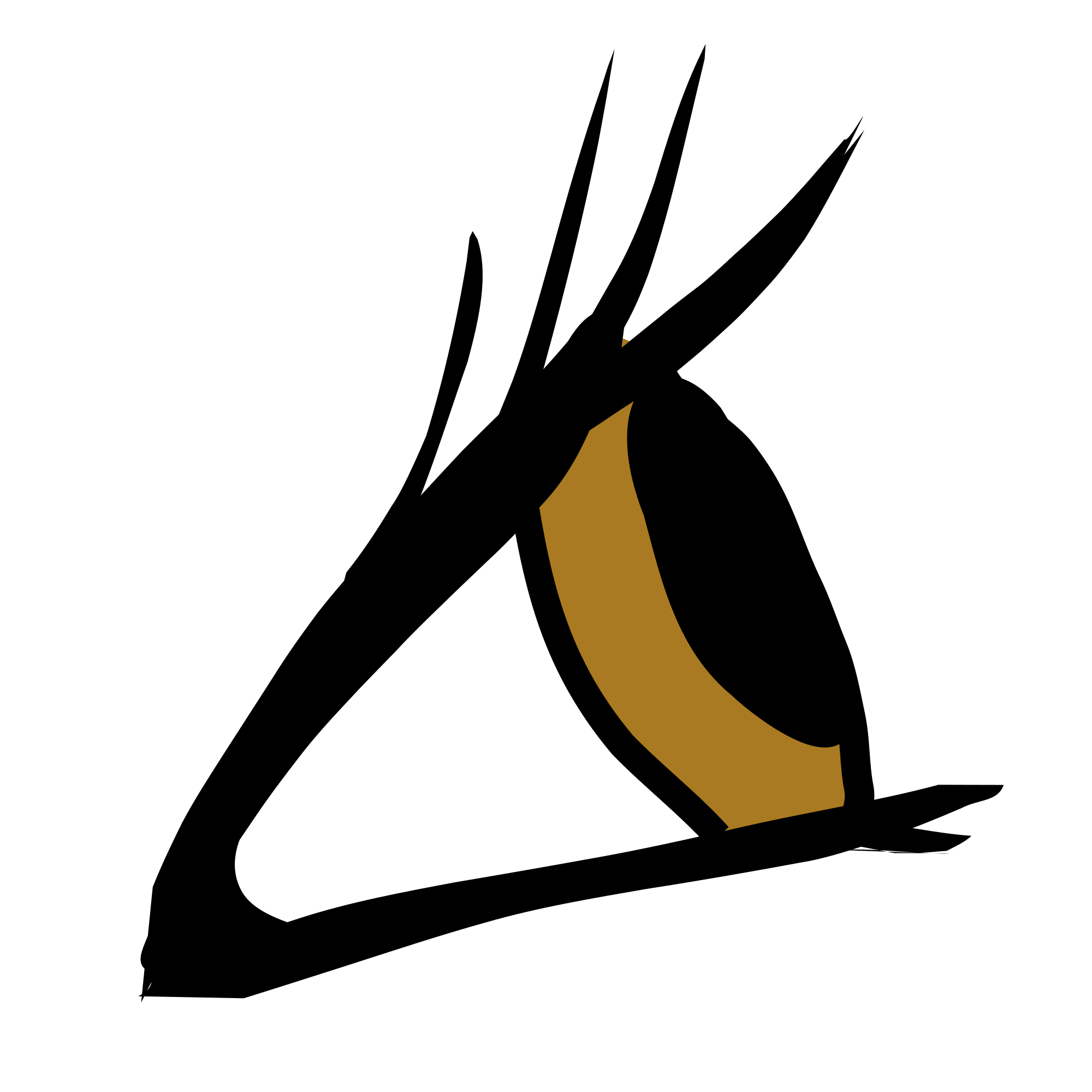 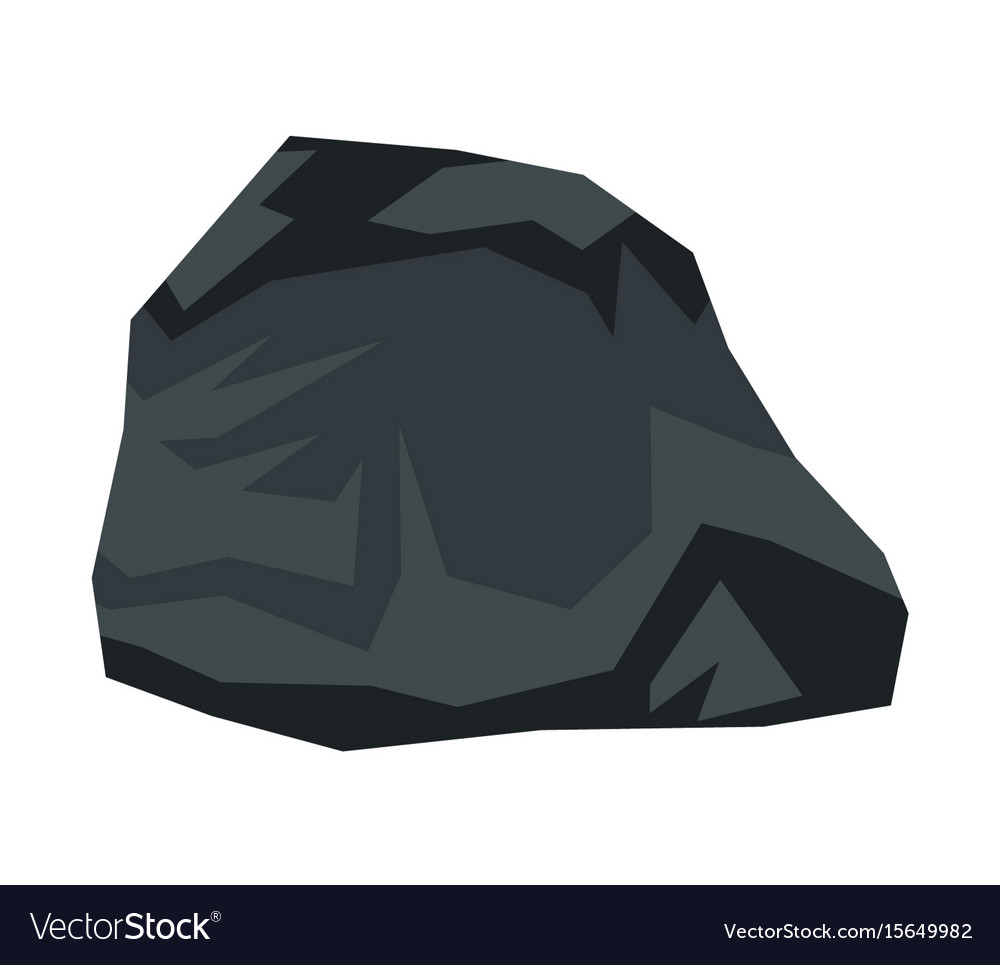 Xác định khối lượng riêng của một vật có hình dạng bất kì
III
Kết quả
Bảng 14.3. Kết quả thí nghiệm xác định khối lượng riêng của hòn sỏi
Xác Định Khối Lượng Riêng Bằng Thực Nghiệm
Nguyên tắc chung
Để xác định khối lượng riêng bằng thực nghiệm, cần xác định được khối lượng và thể tích tương ứng của khối lượng ấy
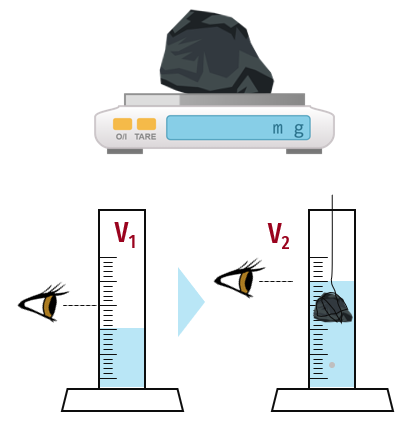 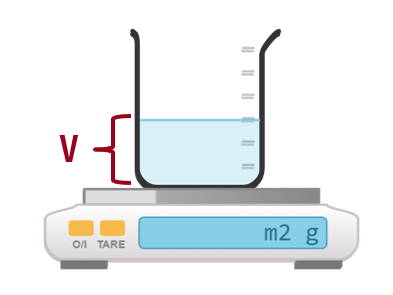 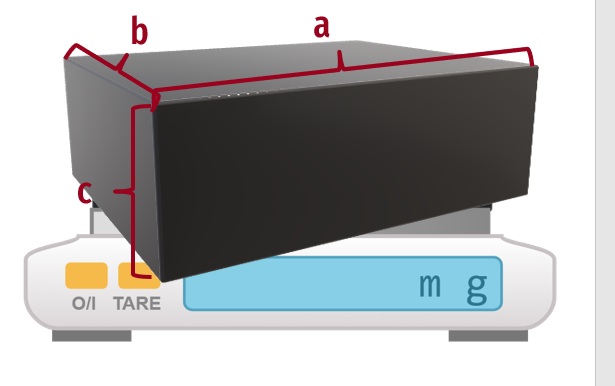 TRÂN TRỌNG CẢM ƠN